ОСНОВНЫЕ ПРИЗНАКИ ЖИВОГО
6 класс
Маркова Лайма Валдисовна
 Пермский край, Красновишерский район, п.Усть-Язьва, 
МОУ Усть-Язьвинская СОШ
1)КЛЕТОЧНОЕ СТРОЕНИЕ
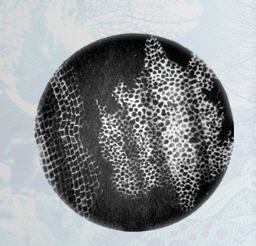 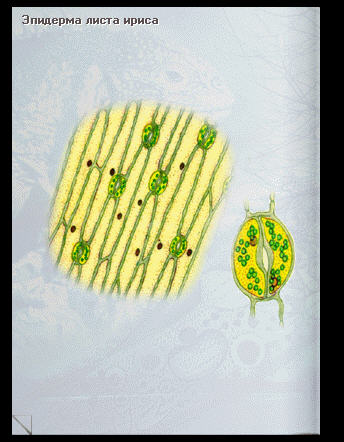 2)Сходный химический состав
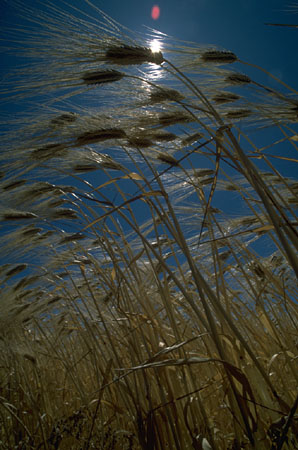 Углекислый газ
Углекислый газ
Кислород
Кислород
Вода
БЖУ
Энергия
4)Питание – процесс получения питательных веществ из окружающей среды
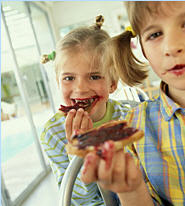 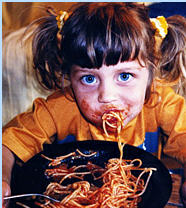 5)Дыхание – процесс поглощения кислорода с выделением энергии
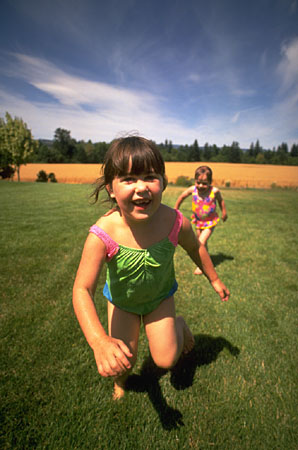 Углекислый газ
Кислород
Энергия
5)Выделение – вывод из организма продуктов распада
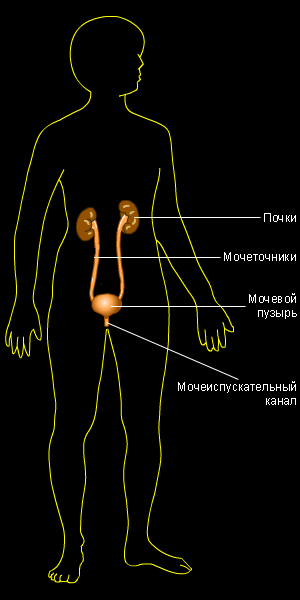 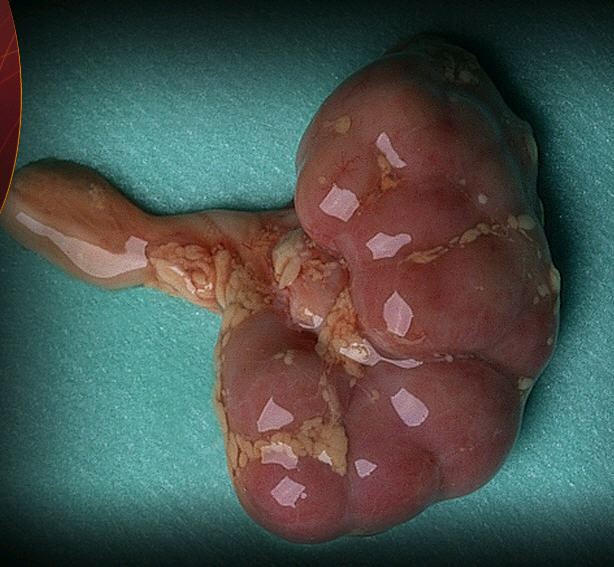 6)Рост и развитие
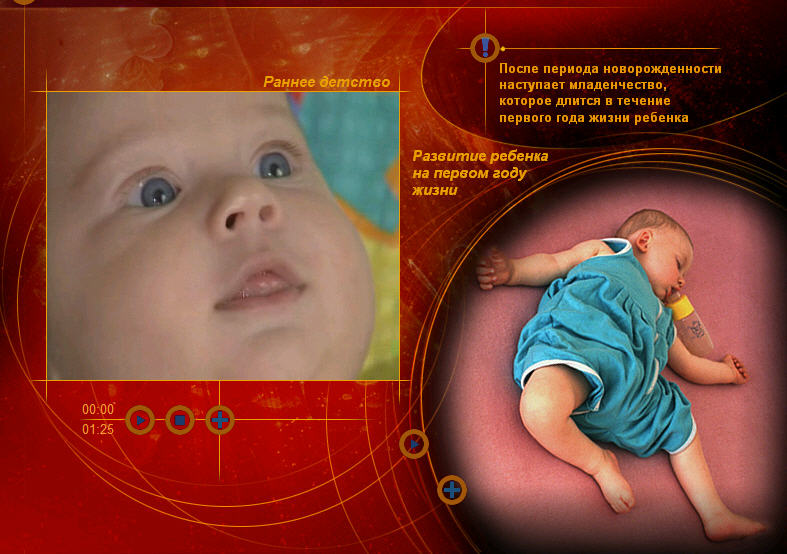 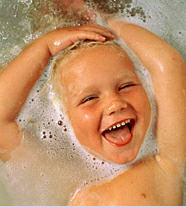 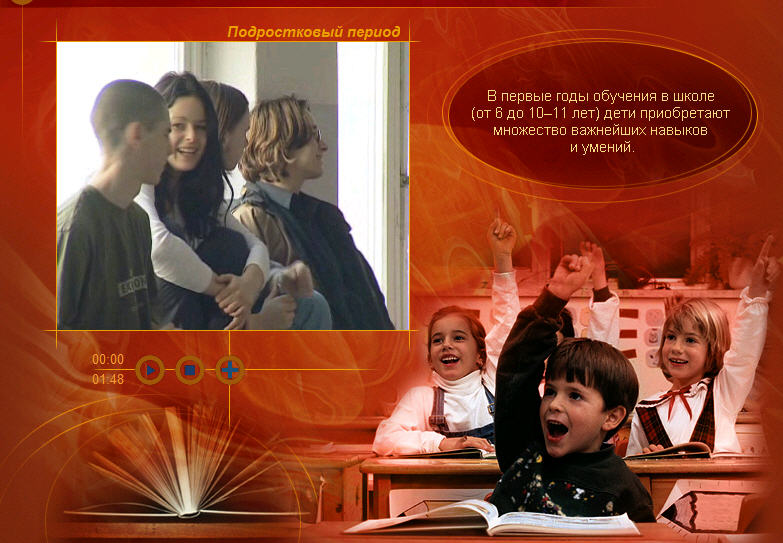 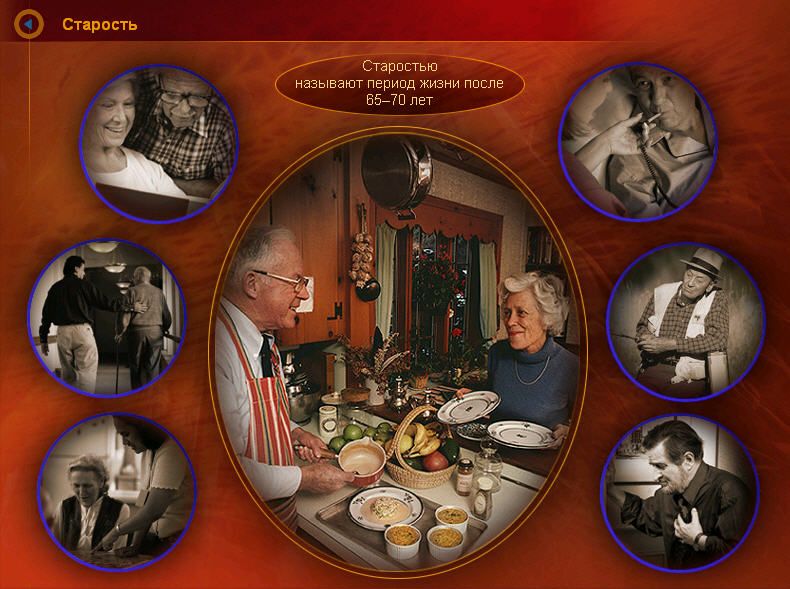 7)Раздражимость – способность организмов реагировать на изменения в окружающей среде
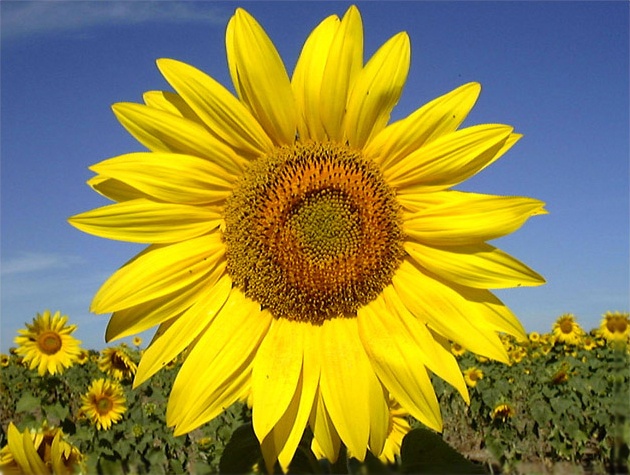 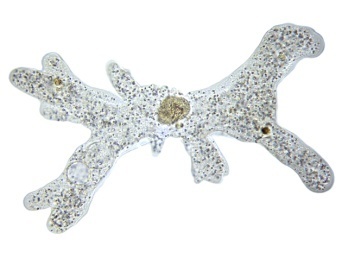 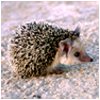 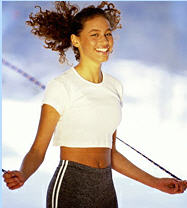 8)Движение
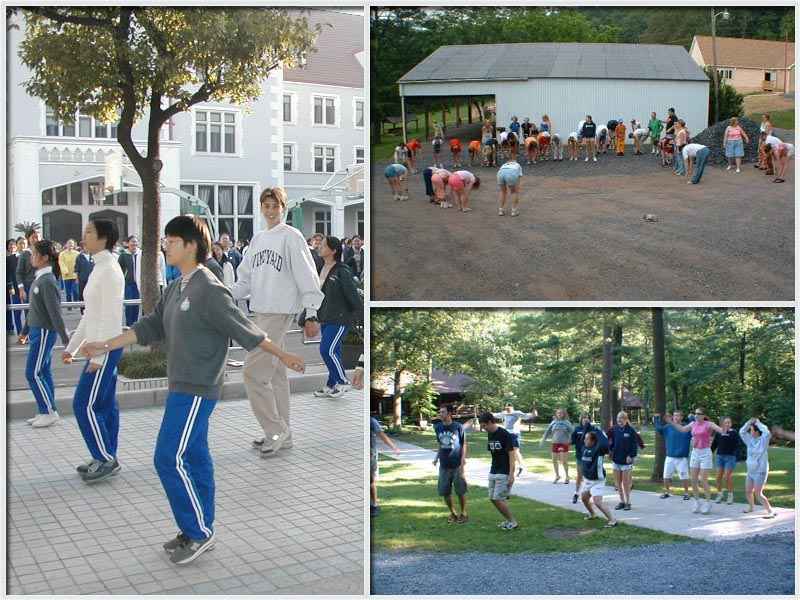 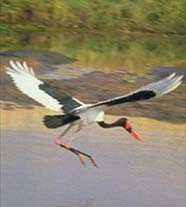 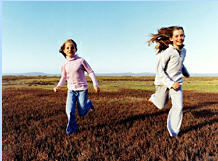 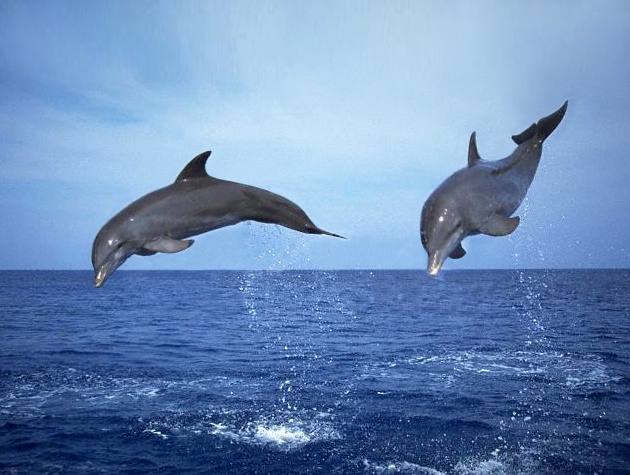 Зачем животным нужно движение?
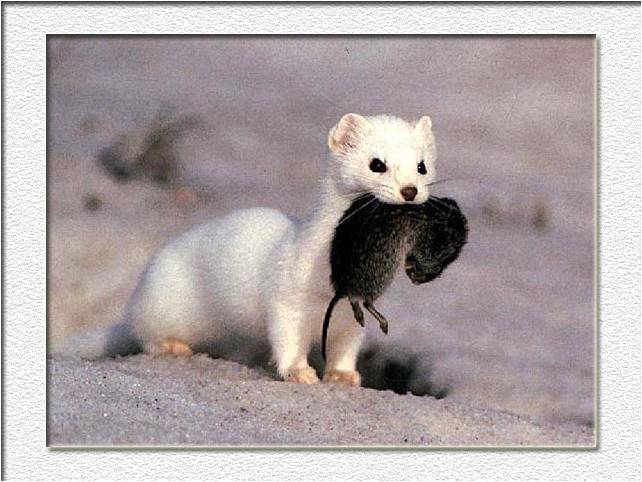 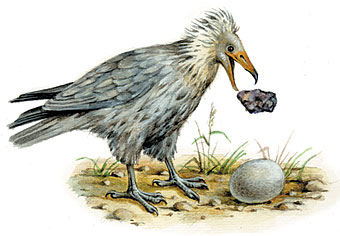 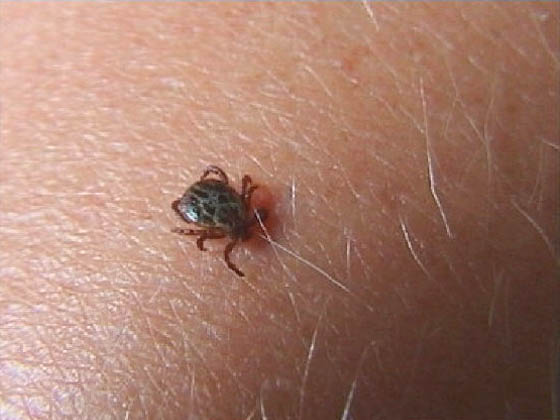 Для добывания пищи
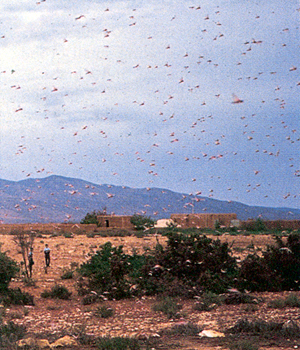 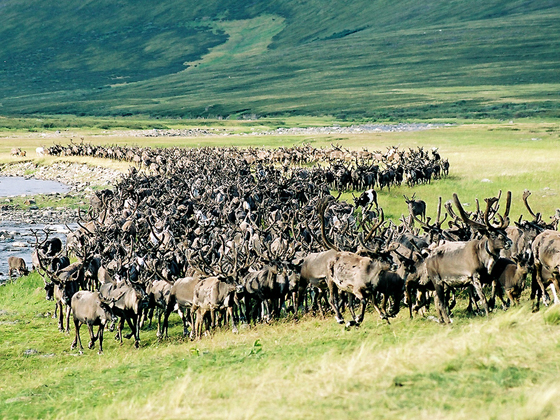 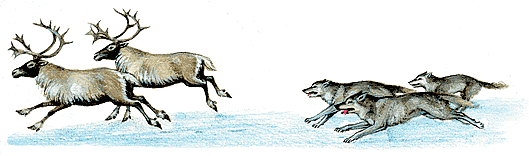 Для спасения от врагов
Для кочевок и перелетов
Растения тоже движутся, для многих характерна листовая мозаика – способность растений располагать листья в таком порядке, чтобы лучше усваивался свет
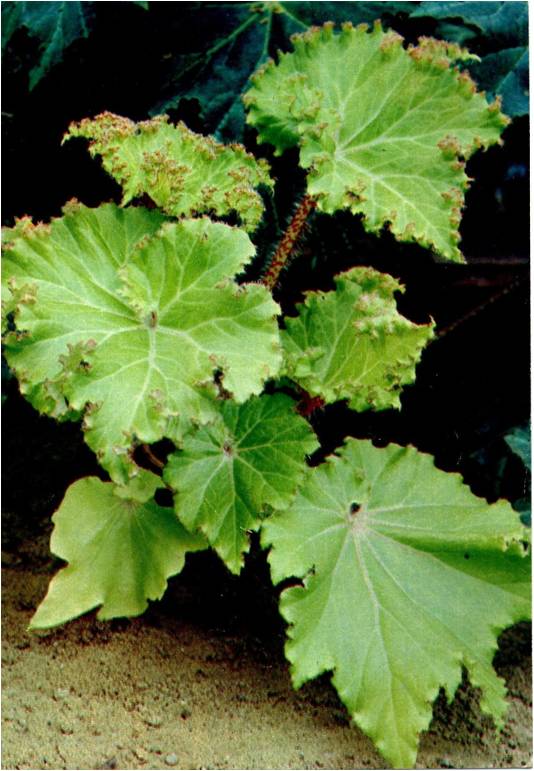 9)Размножение – воспроизведение себе подобных
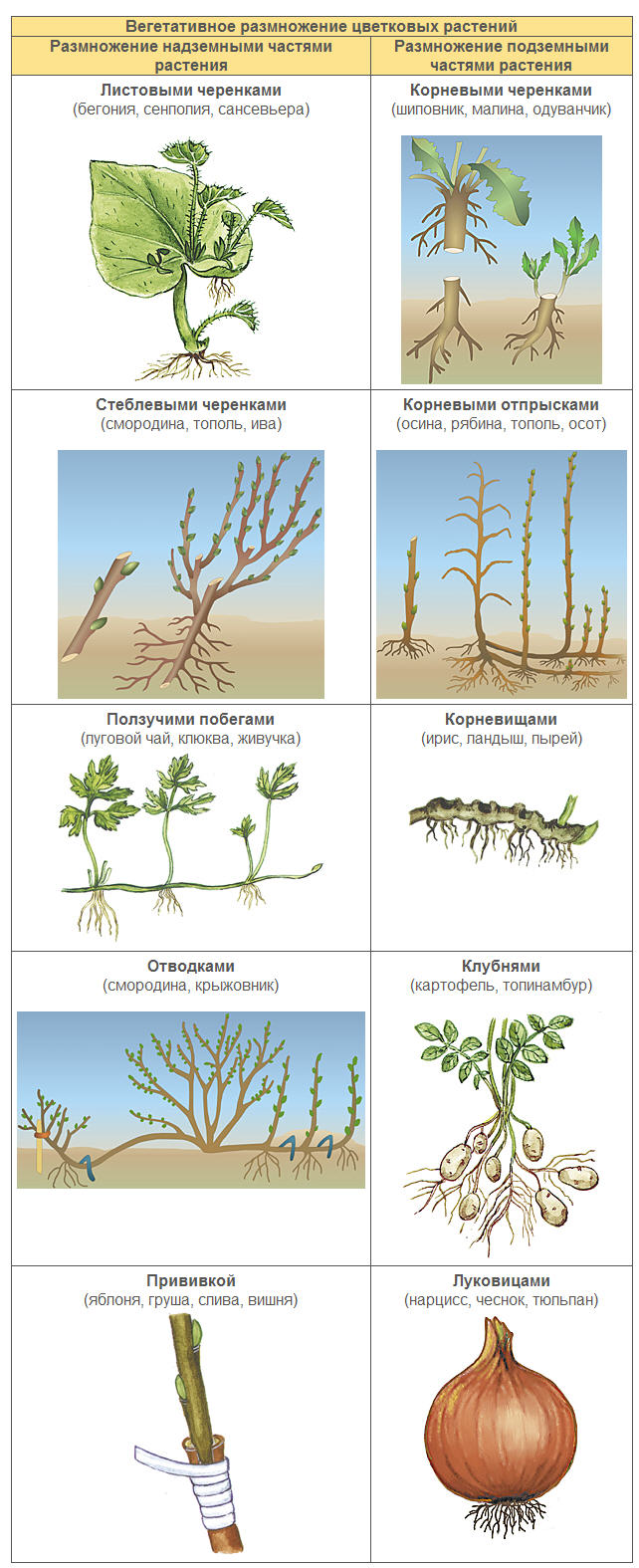 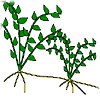 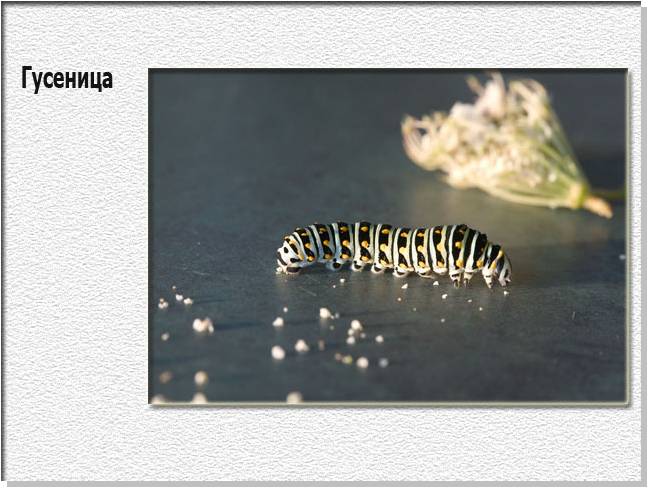 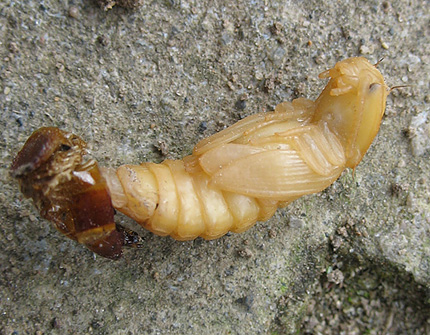 Гусеница
Куколка
Яйцо
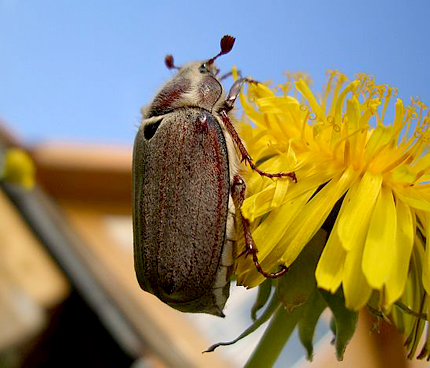 Взрослое насекомое
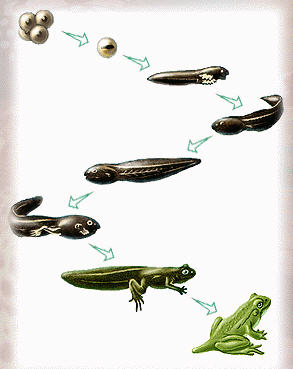 Ответь на вопросы:
Процесс получения питательных веществ из окружающей среды?
Способность организмов реагировать на изменения окружающей среды?
Процесс поступления кислорода и выделения углекислого газа и энергии?
Воспроизведение себе подобных?
Процесс выведения из организма продуктов распада?
СПАСИБО ЗА ВНИМАНИЕ!
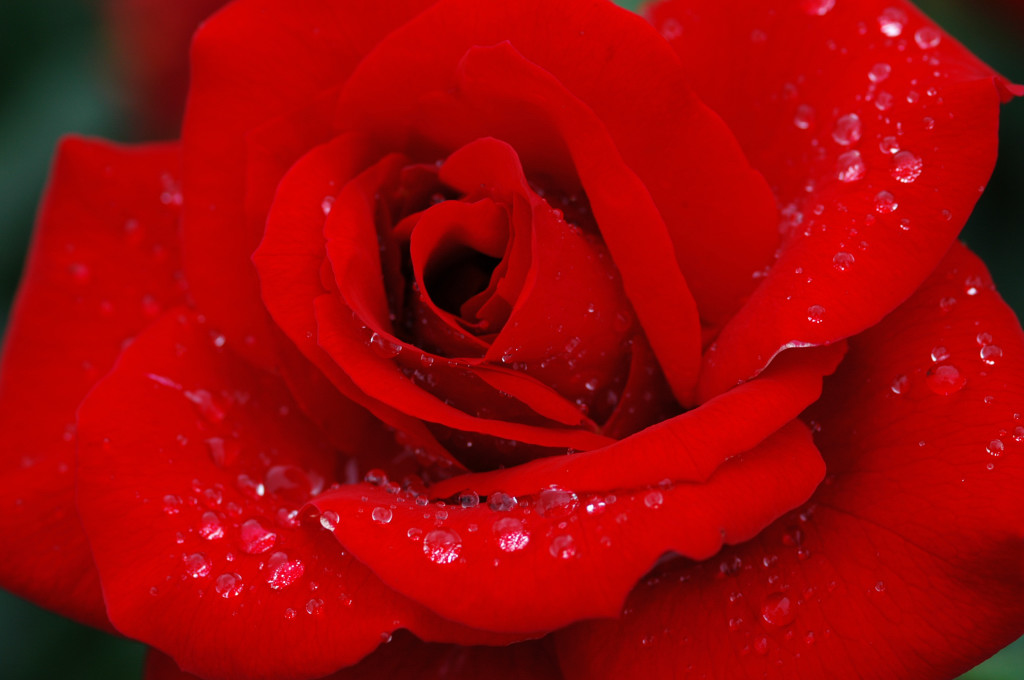